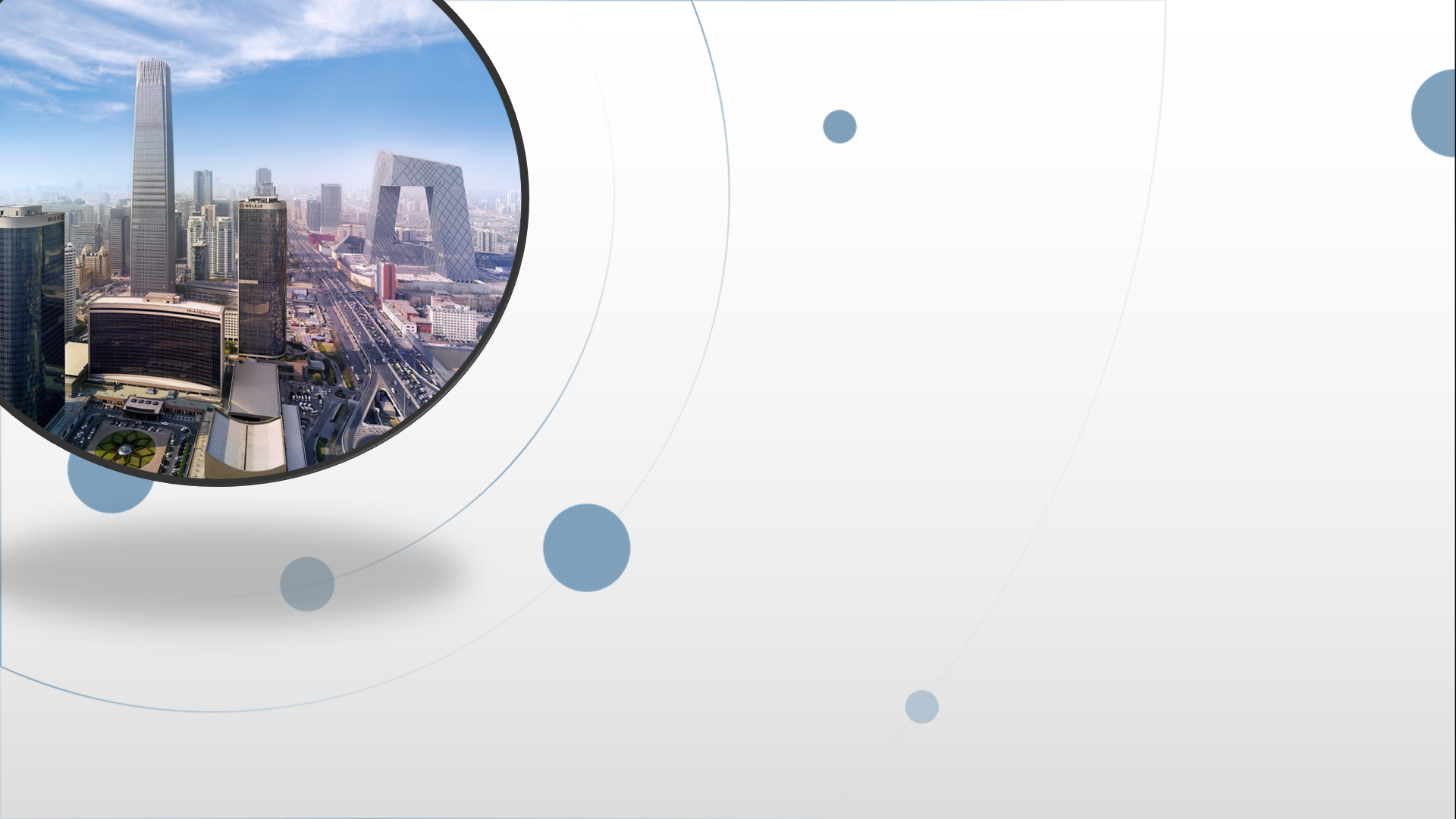 朝阳区线上课堂·高中信息技术
算法与程序实现的综合应用二
北京中学  任志强
学习目标
1.观看微课，理解复杂问题编程、调试、改进的过程。
2.完成视频中的练习，学会查找帮助信息，掌握列表的排序操作，树立学好信息技术的信心。
算法与程序实现的综合应用
例3：查找文稿中高频词的问题。
问题：学校开展经典诵读活动，小明在阅读《三国演义》时，为了分析小说的写作特色，想把小说中出现次数最多的20个词查找出来。想一想小明如何通过编写程序来实现呢？
功能分解
一、输入文本
打开文本文件，注意open()函数的encoding参数
f = open("三国演义.txt”, ’r’, encoding='utf-8')
print(f.read())  #打印文本
二、中文分词
导入jieba库   处理：jieba.lcut()    输出：词语列表
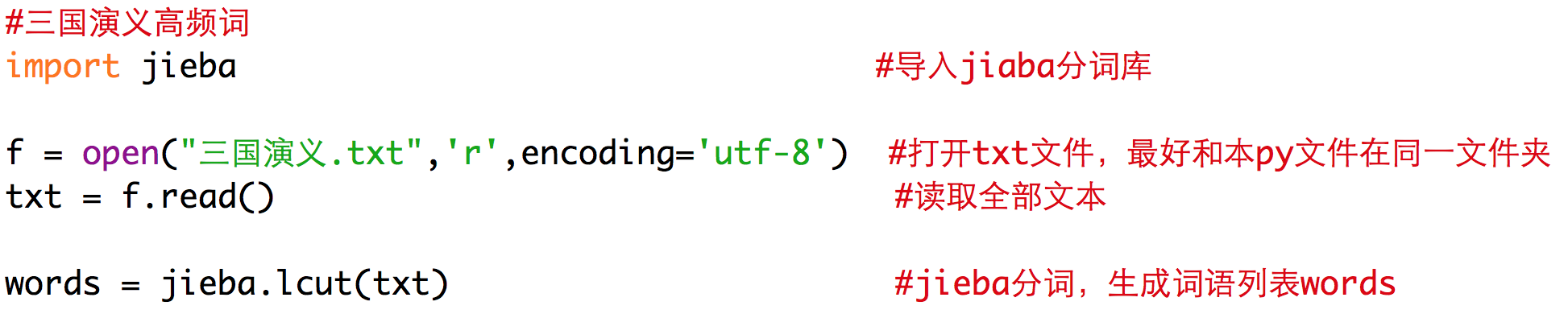 三、统计词频
词汇列表：[‘滚滚’, ‘长江’, ‘东’, ‘逝水’, ‘，’, ‘浪花’, ‘淘尽’,    ‘英雄’, ‘。’ , ‘是非成败’］
词频字典：｛‘滚滚’: 1, ‘长江’: 1, ‘逝水’: 1, ‘浪花’: 1, ‘淘尽’: 1, ‘英雄’: 5｝
字典使用了哈希函数hash()，可以由键key直接得到字典项目的存储位置，从而高效处理大量键值对key:value。
三、统计词频
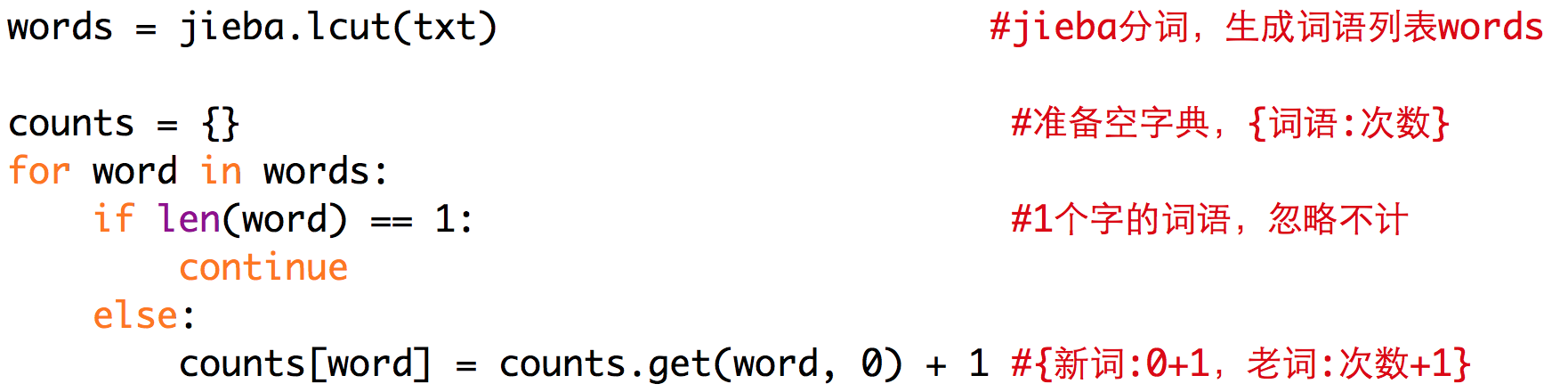 字典查找函数get()：如果在字典有词语word，就返回对应的次数，如果查不到该词语，就返回0。
四、词频排序
词频字典：｛‘滚滚’: 1, ‘长江’: 1, ‘逝水’: 1, ‘浪花’: 1, ‘淘尽’: 1, ‘英雄’: 5｝
词频列表：[ (‘滚滚’,1), (‘长江’,1), (‘逝水’,1), (‘浪花’,1), (‘淘尽’,1), (‘英雄’,5)］
虽然字典的统计速度快，但是字典是无序的，需要再次转化为列表，才能排序。而且，排序的依据是列表中每一个元素中的次数。
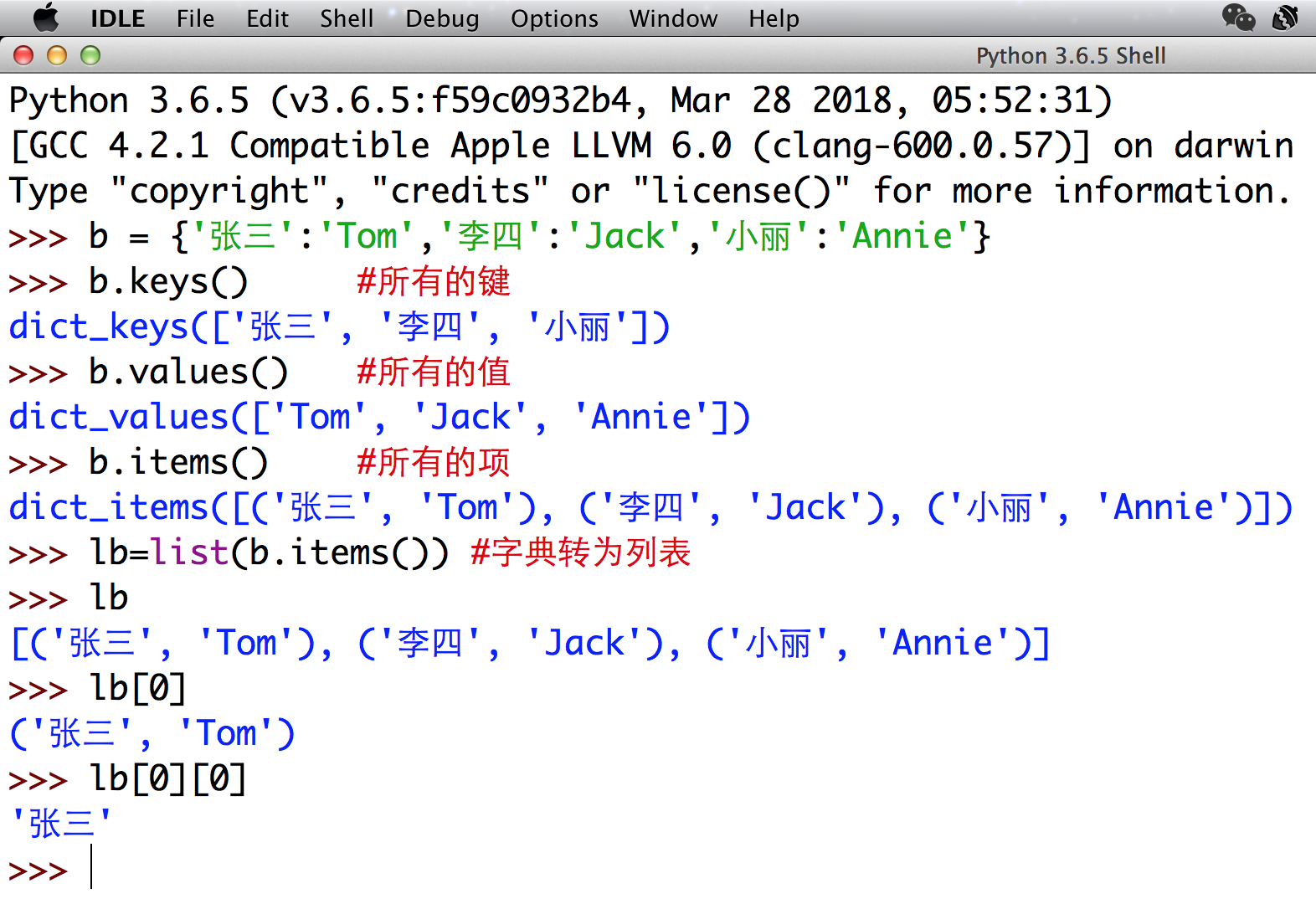 #  列表中的每一项是元组tuple，数据用逗号分开，写在小括号里
#  元组tuple也可以用下标索引
列表的排序L.sort()
调用函数help()，进入帮助模式，quit命令退出帮助模式。




希望同学们养成随时查看帮助文档的习惯，这是第一手信息。
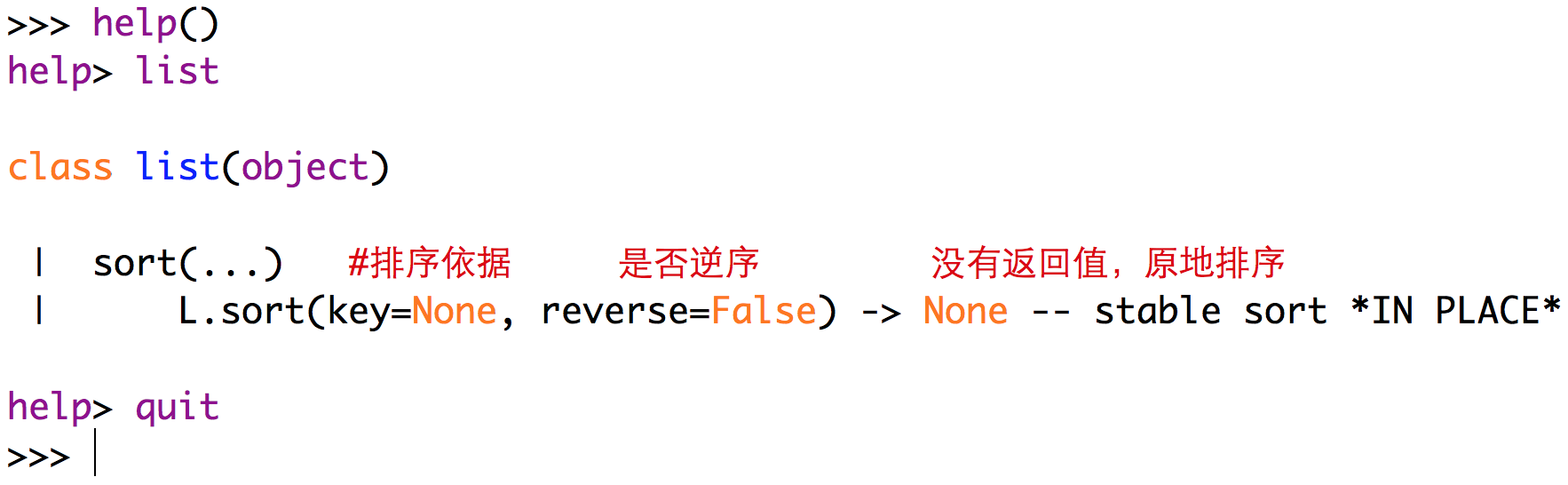 列表的排序L.sort()
列表的排序，一般按照元素值的大小，顺序或逆序排序。
也可以使用lambda函数，指定元素的某种计算结果作为排序依据。
lambda匿名函数
使用形式：lambda  参数: 返回值表达式
常用于序列操作：
	排序sort()、映射map()、筛选filter()
lambda匿名函数
>>> f = lambda x,y: x+y
>>> f(3,4)
7
>>> g = lambda x: x%10
>>> g(238)
8
列表的排序L.sort()
>>> a = [32,89,788,3]
>>> a.sort()
>>> a
[3, 32, 89, 788]
列表的排序L.sort()
>>> a = [32,89,788,3]
>>> a.sort(key = lambda x: x%10 )      #按个位数排序
a
[32, 3, 788, 89]
a.sort( key = lambda x: x%10 , reverse = True)   
>>> a                                        #按个位逆序
 [89, 788, 3, 32]
练习
列表x = [‘a’,’3’,’4’,’A’,’f’], 使用内置函数sort()，
对x进行升序排列的代码是：
对x进行降序排列的代码是：
练习和答案
列表x = [‘a’,’3’,’4’,’A’,’f’], 使用内置函数sort()，
对x进行升序排列的代码是：x.sort()
对x进行降序排列的代码是：x.sort(reverse = True)
四、词频排序
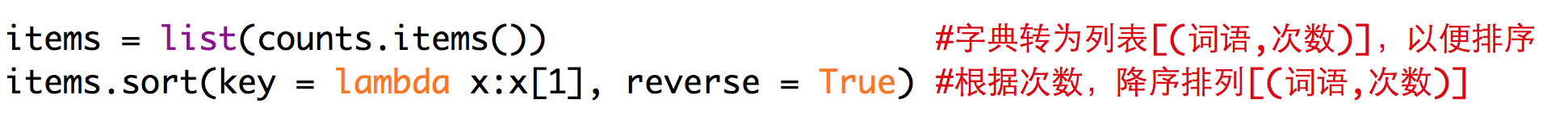 x表示词频列表的每一个元组（词语，次数）
x[1]表示元组中的次数
五、打印输出
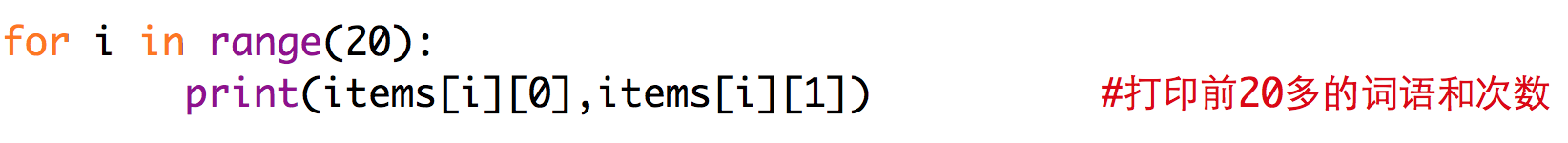 iterms[i]表示元组（词语，次数）
iterms[i][0]、iterms[i][1]分别表示词语和对应的次数
程序功能模块和存储方式
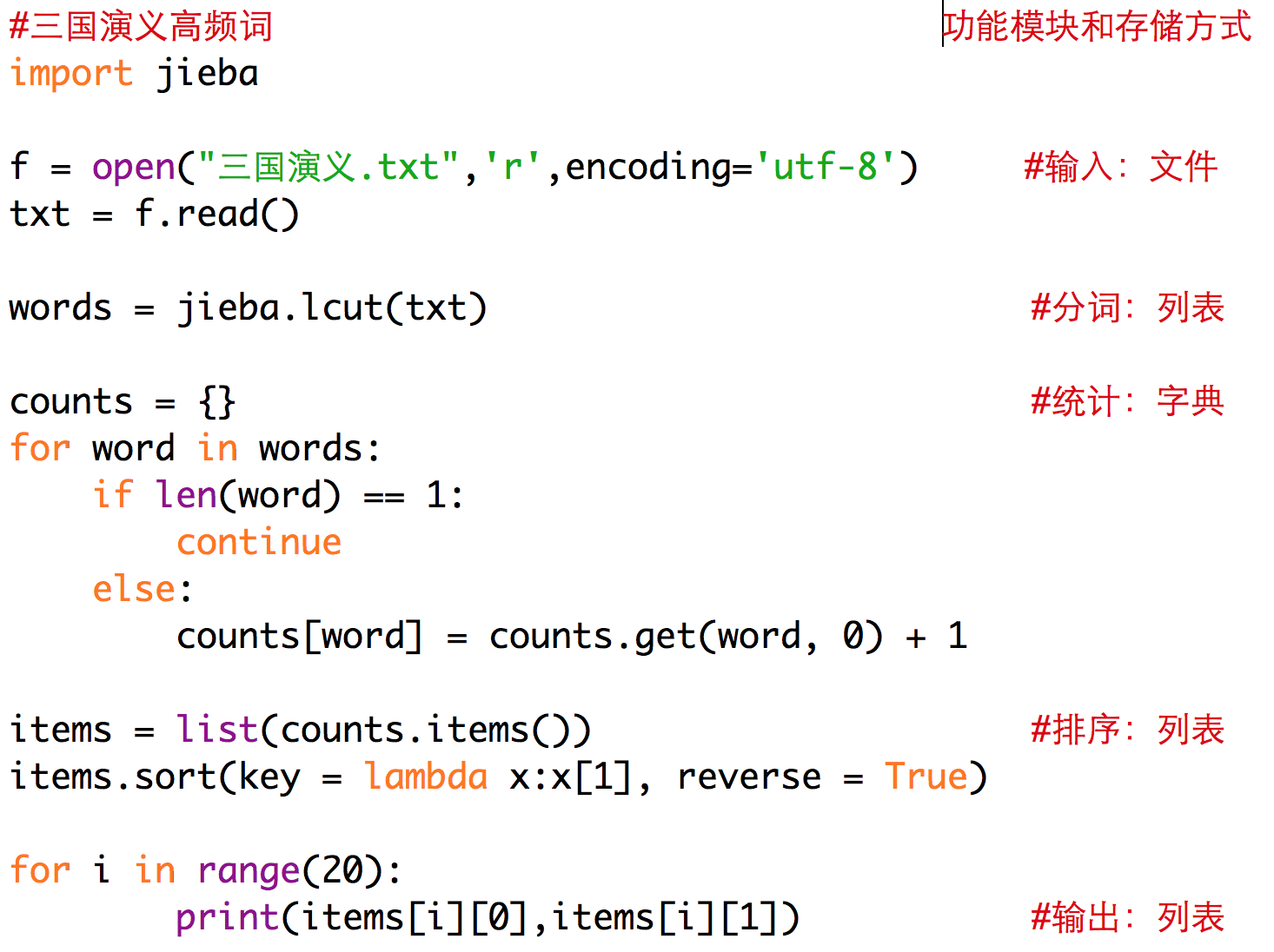 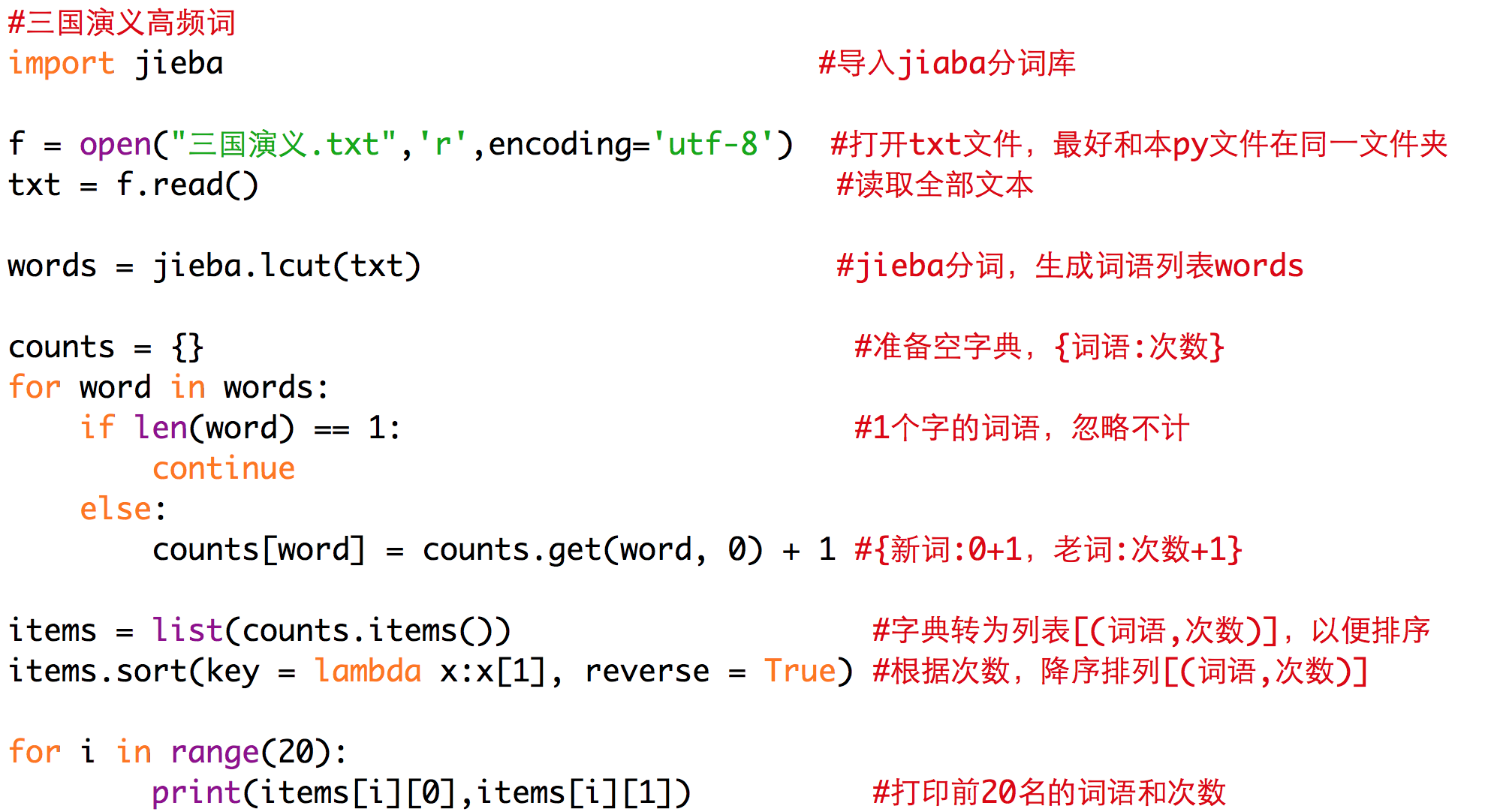 《三国演义》前20高频词
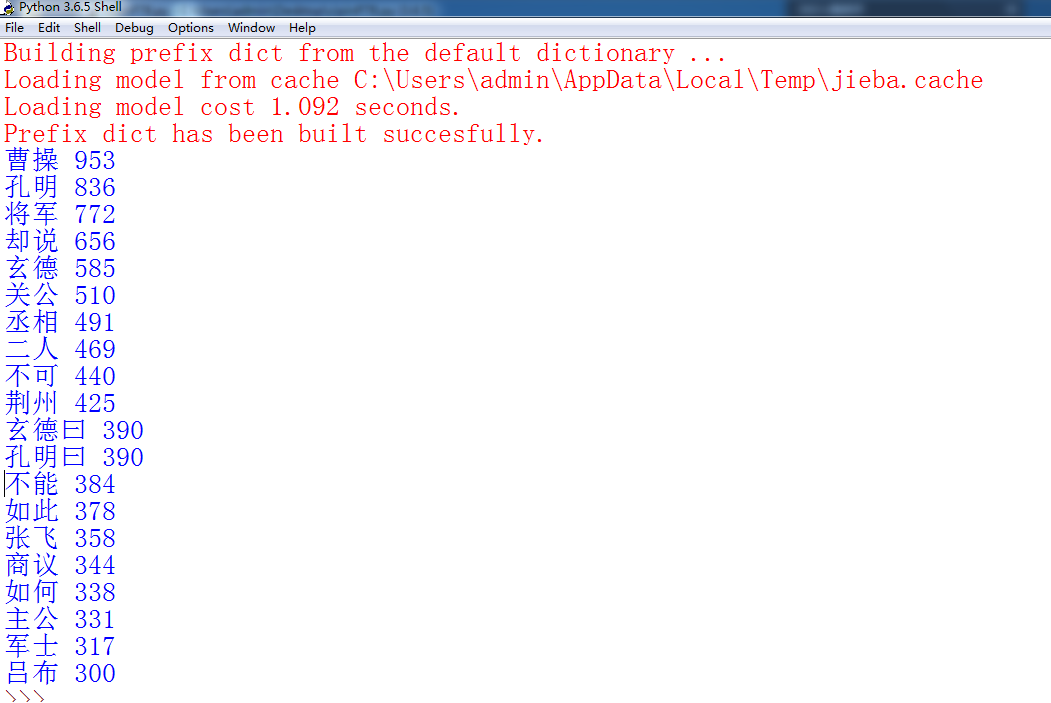 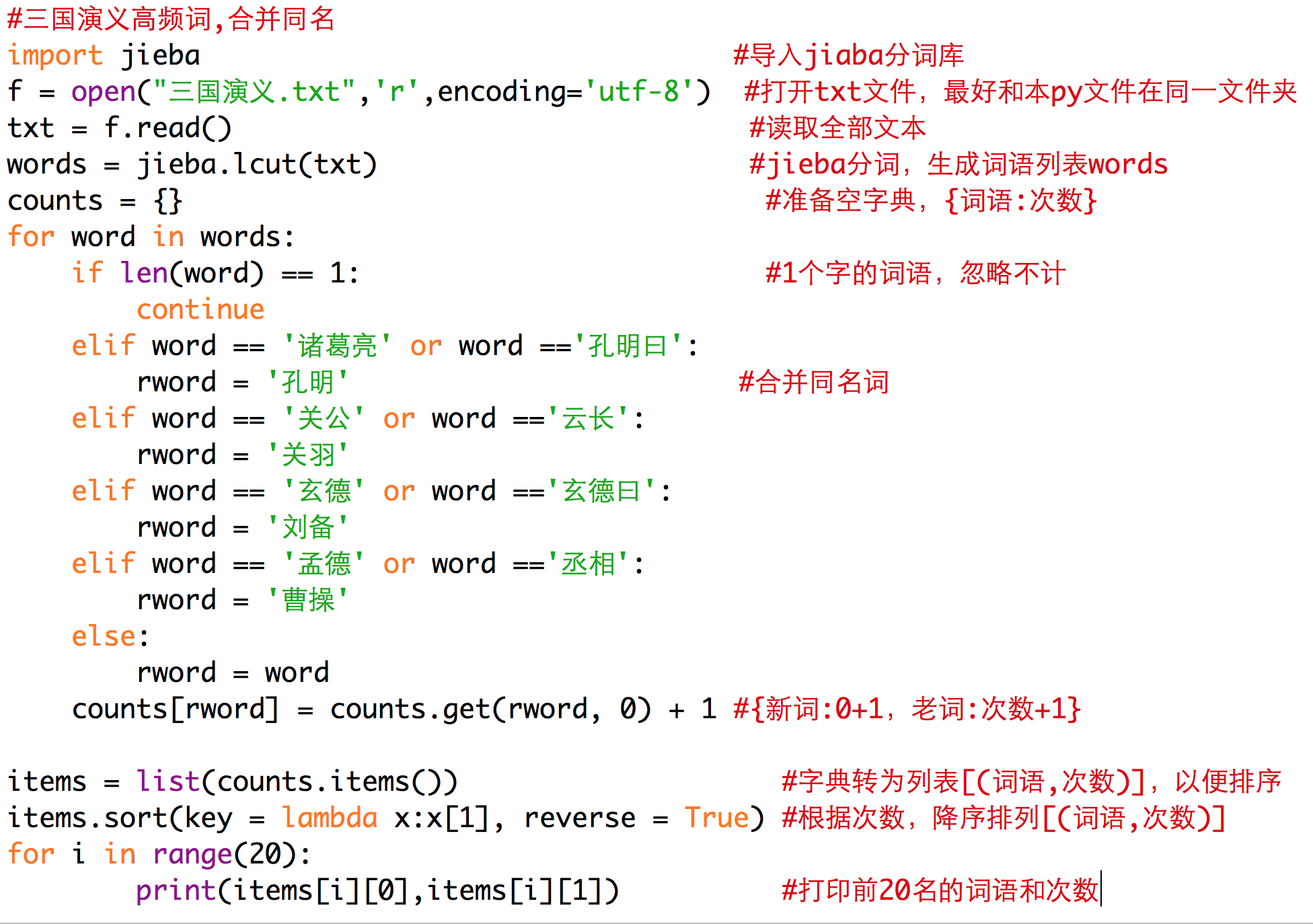 《三国演义》合并同名后前20高频词
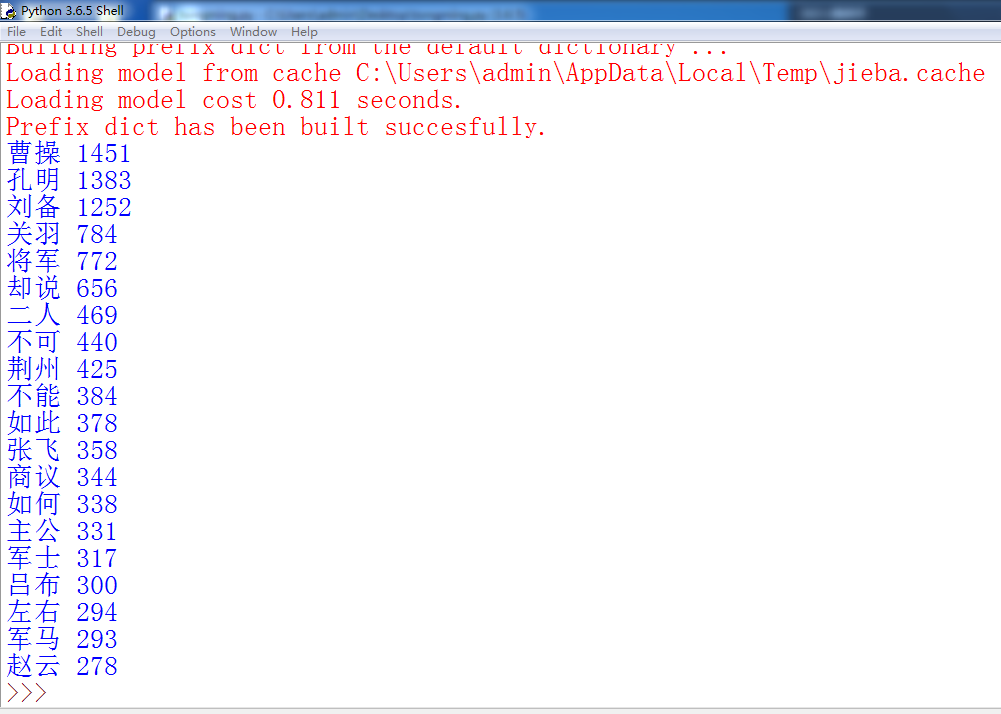 《三国演义》出场次数最多10位人物
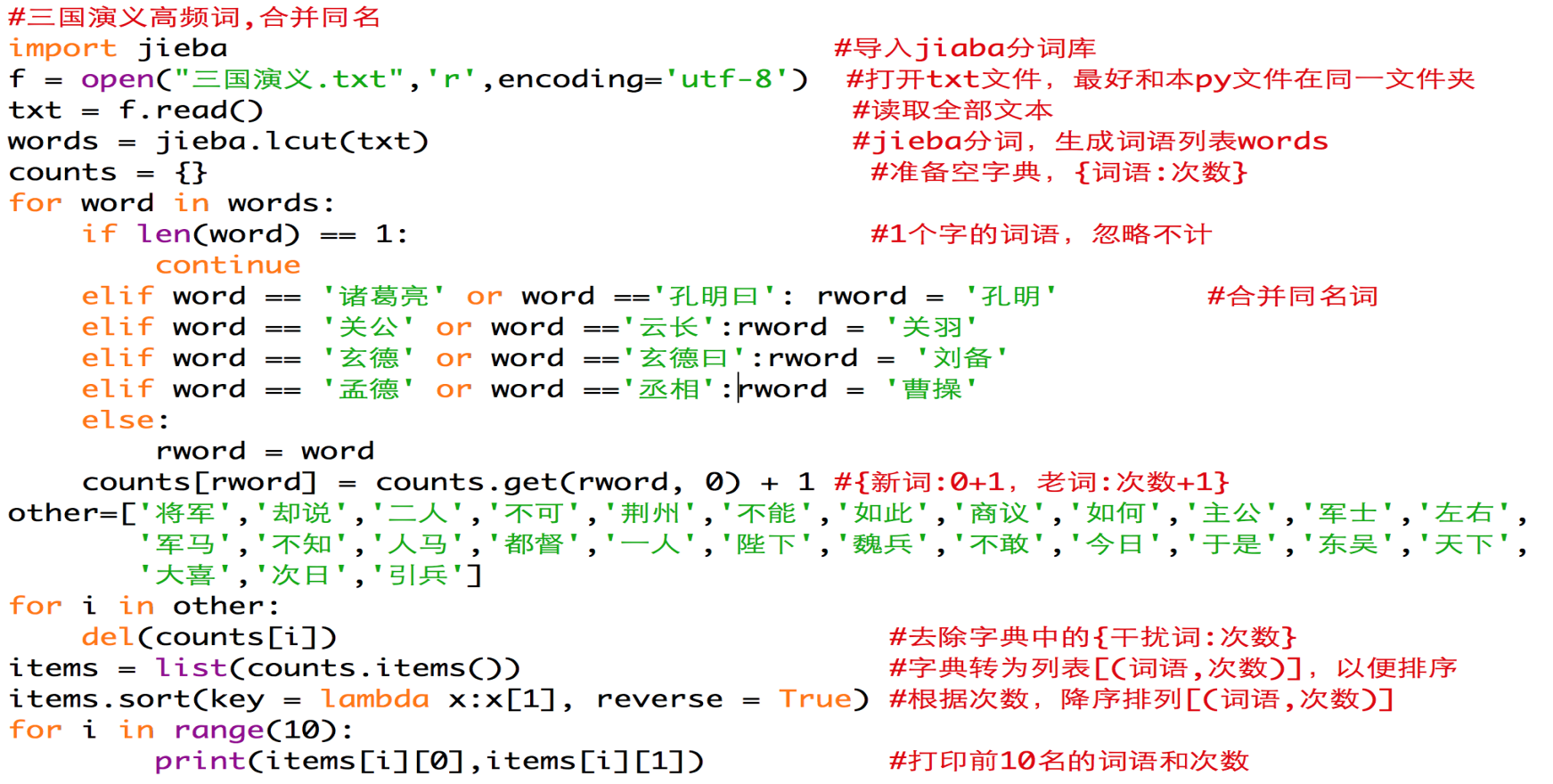 《三国演义》出场次数最多10位人物
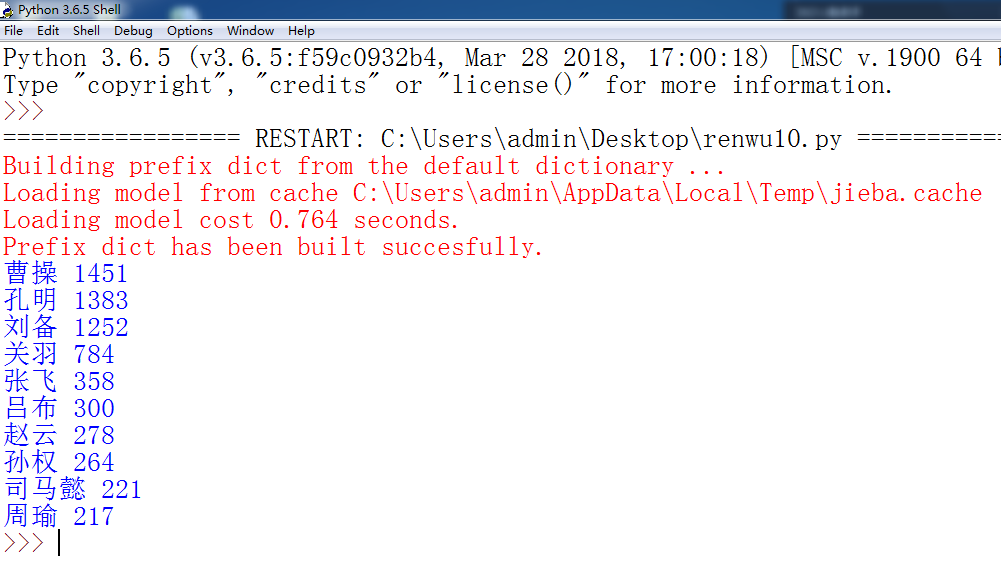 调试程序debug
经验来自实践，答案不唯一，改进无止境
了解常见错误提示，排除代码文本错误
增加print()语句，排除代码逻辑错误
可以分段，分模块调试，再全局调试
运用调试工具，增加断点，跟踪变量
测试要全面
养成好习惯：注释，另存
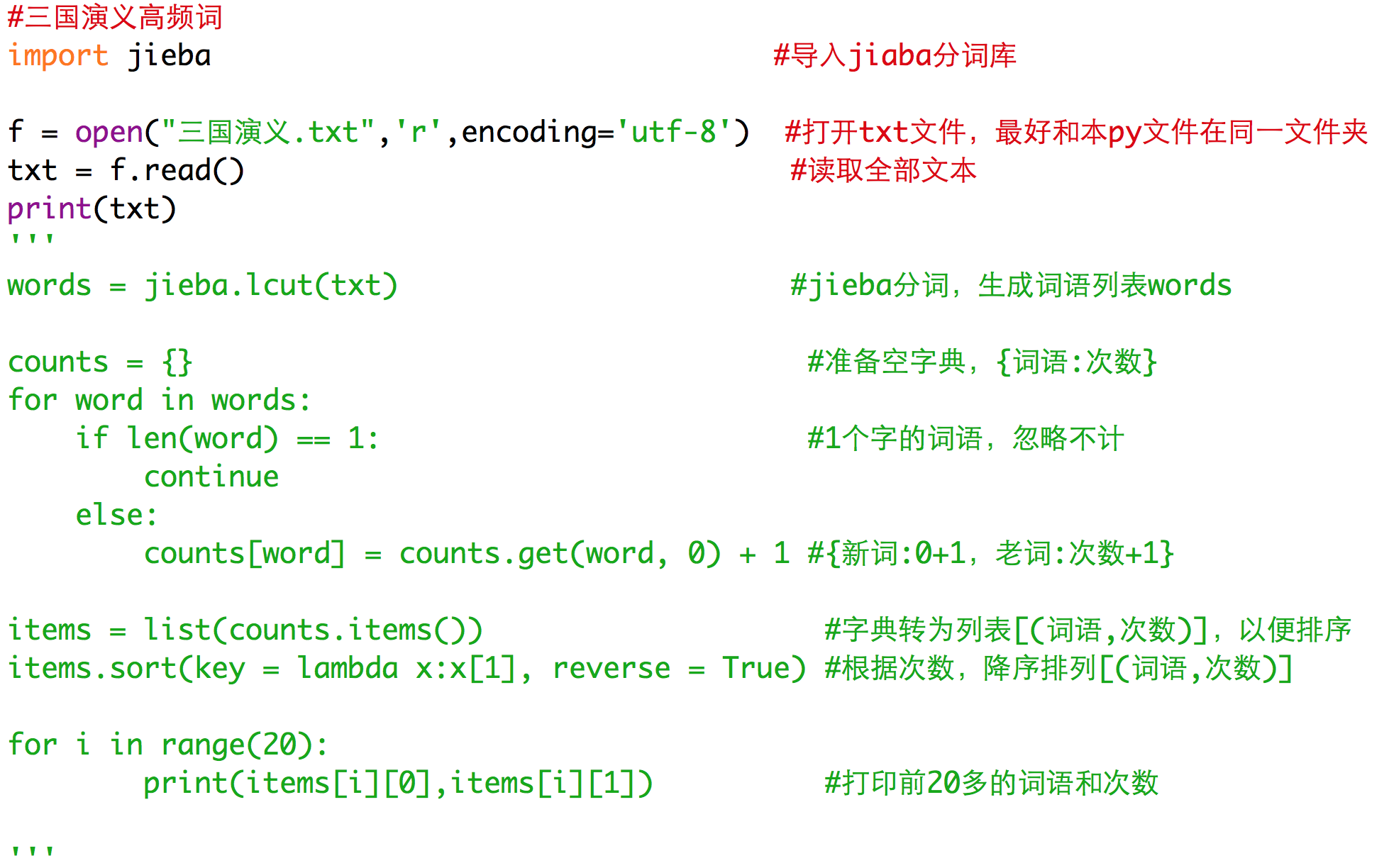 总结
学会使用帮助信息, 迭代改进程序
列表排序和帮助信息
L.sort()
help()
作业
统计一篇文章中数字、字母、汉字、其它字符的个数。
提示：汉字的utf-8编号ord(), 在16进制数0x4e00--0xa000（不含0xa000）
附录
三国演义.txt
拓展资源：基于分词的手机评价分析
附录
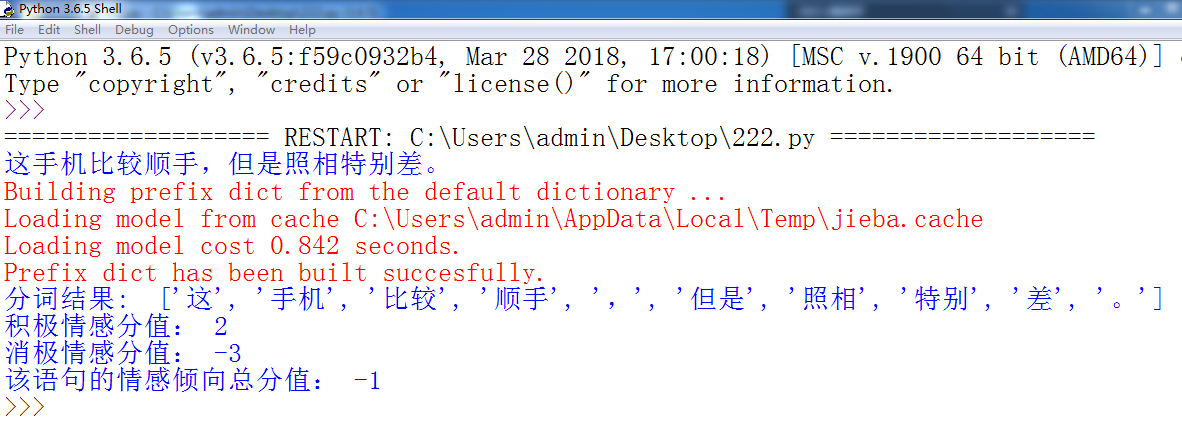 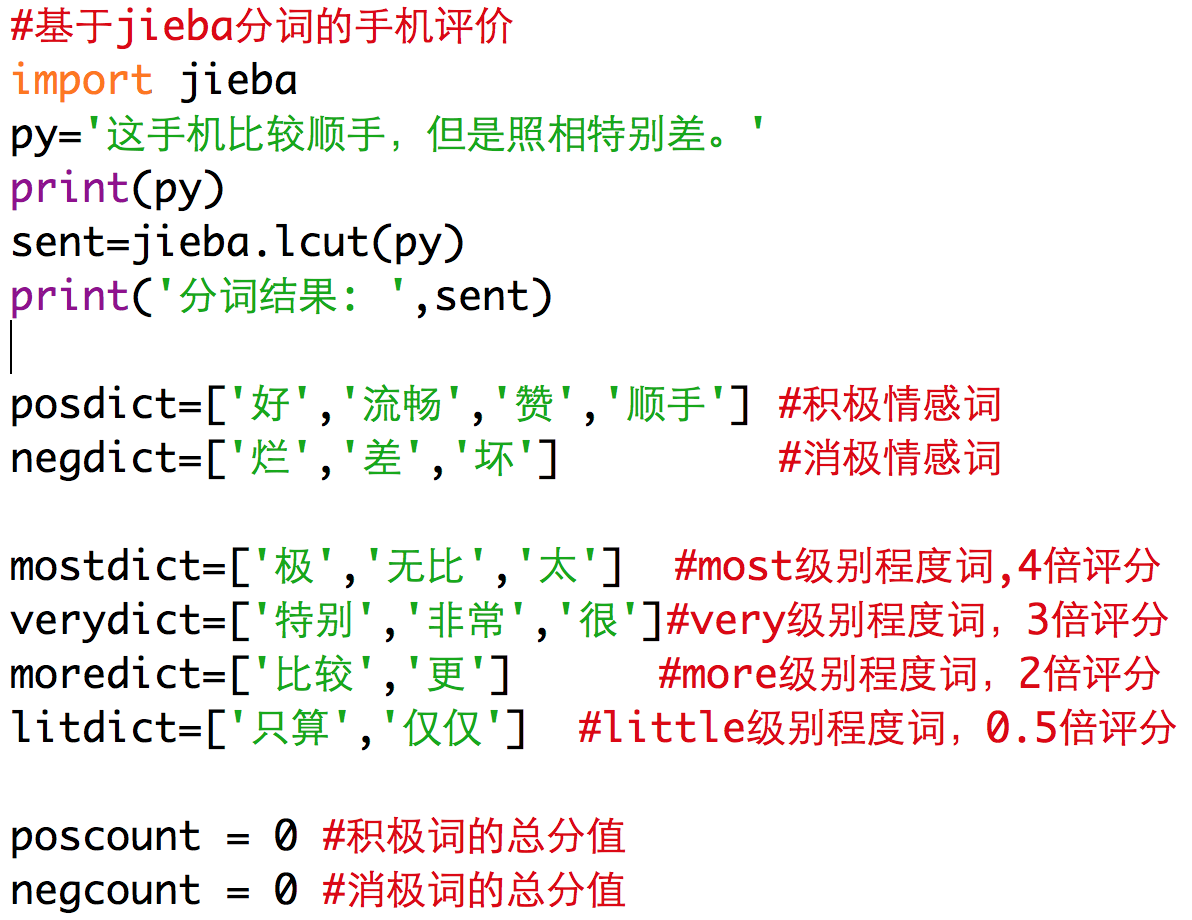 一些想法
计算机是最高级的工具，编程语言是最复杂的说明书，学会编程就学会了按照说明书掌握任何工具。
Python性价比最高，是人人会编程的最佳工具。
网络加快了信息传播，我们应该善于多方收集信息，不断甄别、学习。
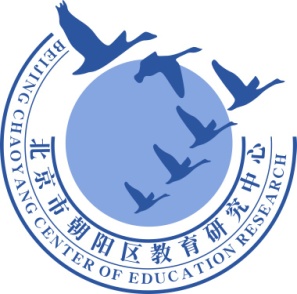 谢谢观看
北京市朝阳区教育研究中心  制作